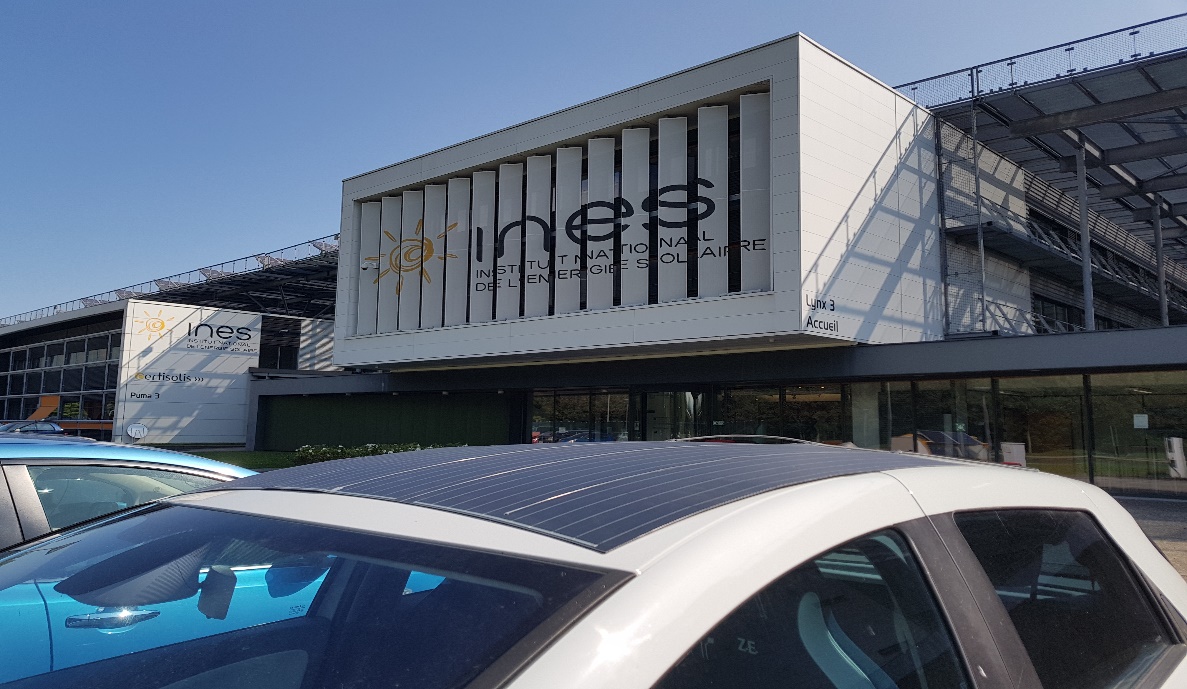 Irradiance and Temperature Uniformity on vehicle roof
Task 17: PV & Transport
Bertrand Chambion, Shehrazade Nassibi, Lionel Serra, Aurélien Raddenzati, Ya-Brigitte Assoa, CEA, France
October 2024
Context, Objectives, Methodology
Context: VIPV Energy prediction model and roof curvature influence on energy collection
Objectives: Characterization of Irradiance and Temperature Uniformity on real roof, and compare with the standard  x% loss approach used due to PV surface curvature
Methodology: Specific and curved PV roof, with data monitoring and processing during one week, in Le Bourget du Lac, France
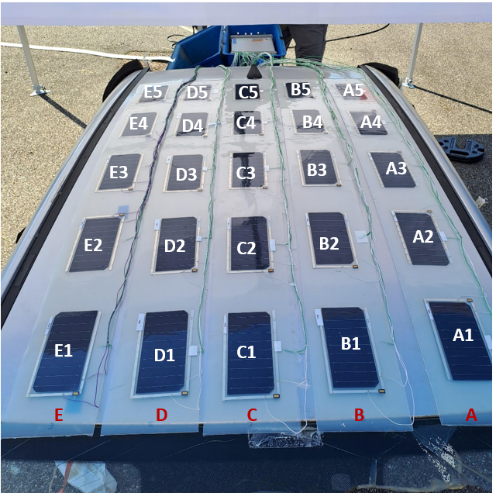 Data monitoring :
Cells temp, Irradiance
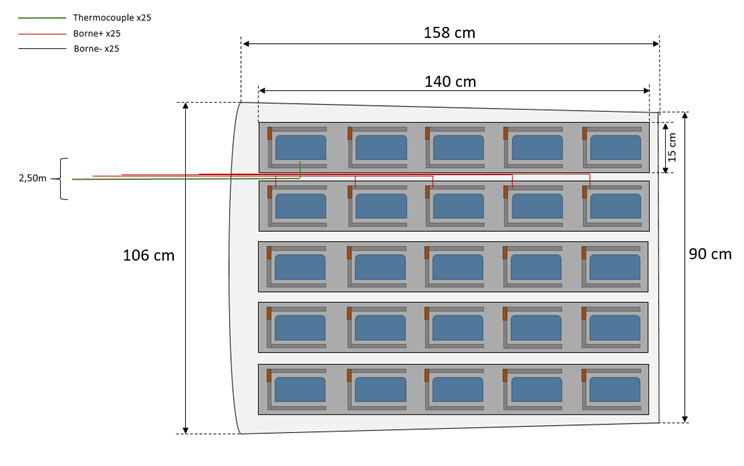 South
PV Cells
5x5 matrix setup on levelled vehicle roof (radius of curvature ~ 3 m)
Specific PV module : 5x5 matrix
Results
Data collection: Individual cell Irradiance (G) & Temperature (T), every minute 
Data processing: Irradiance non-uniformity Gmax-Gmin ,Temperature non-uniformity Tmax-Tmin
Energy collection projection (hypothesis : all cells in serial connection) : for each day, integration of Gmin (t) for real curved module to predict PV energy collection
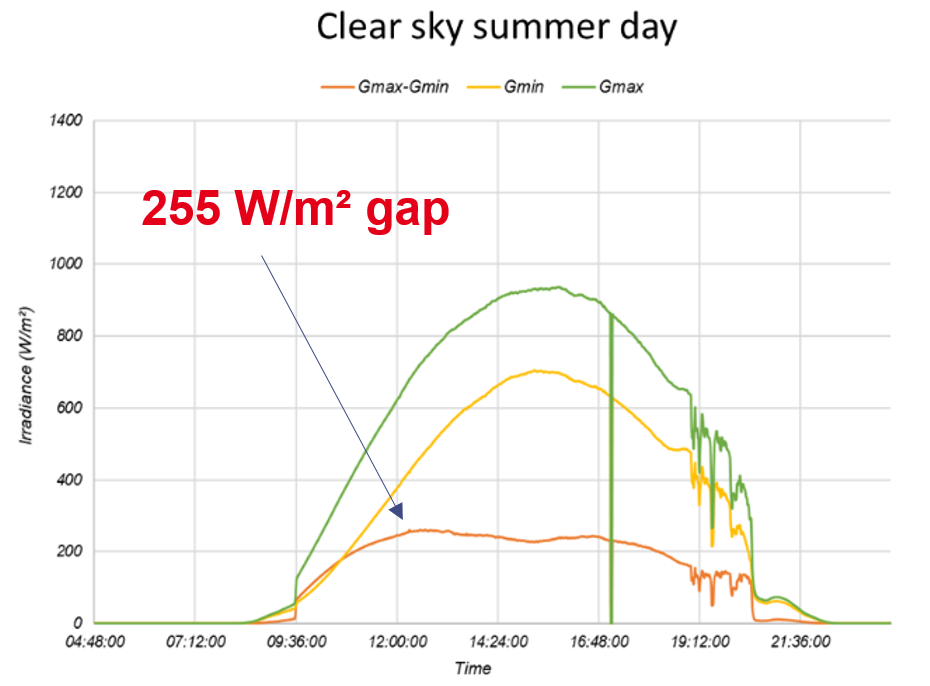 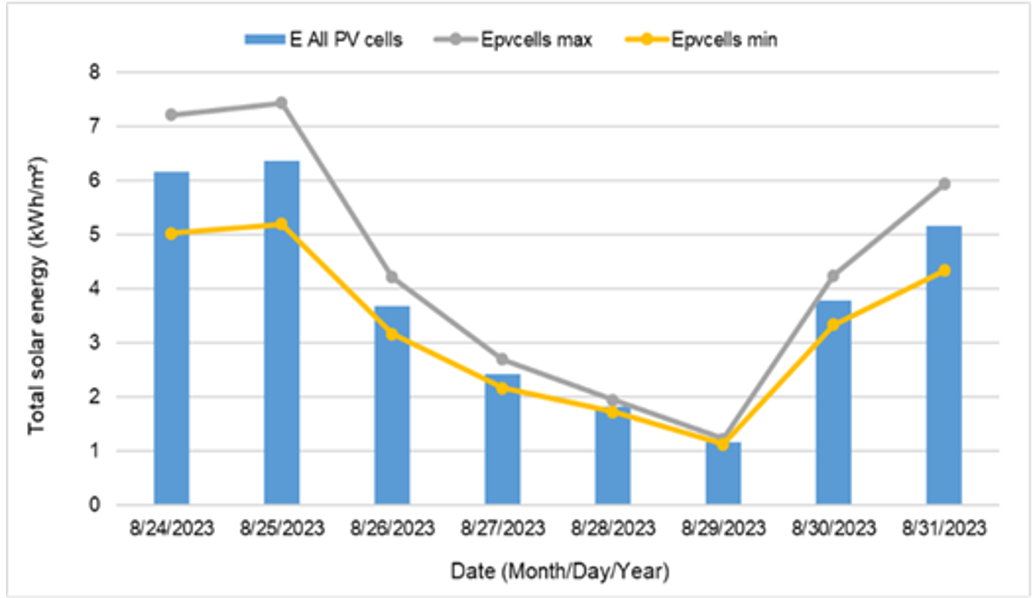 Due to curvature:
Up to 261 W/m² mismatch
Up to 13 °C difference
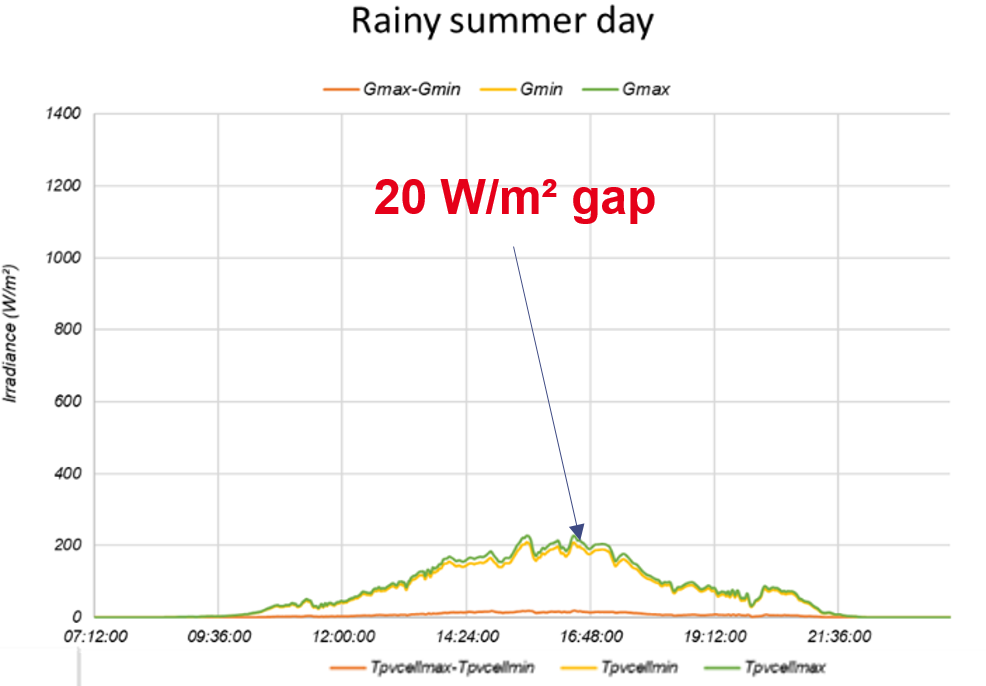 Key Takeaways
Curved PV roof for VIPV triggers Irradiance and Temperature non-uniformity                (respectively up to 261W/m² and 13°C)
In case of cells standard serial connection, it results in 17% (sunny day) and 6% (rainy day) energy loss compared to a flat PV surface

 In order to optimize VIPV energy collection : 
Increase the number of MPPT channels / PV curved surfaces  (cost issues)
Think about flat PV surface to naturally optimize the energy collection (aesthetic issues)
Bertrand Chambion, T17
bertrand.chambion@cea.fr